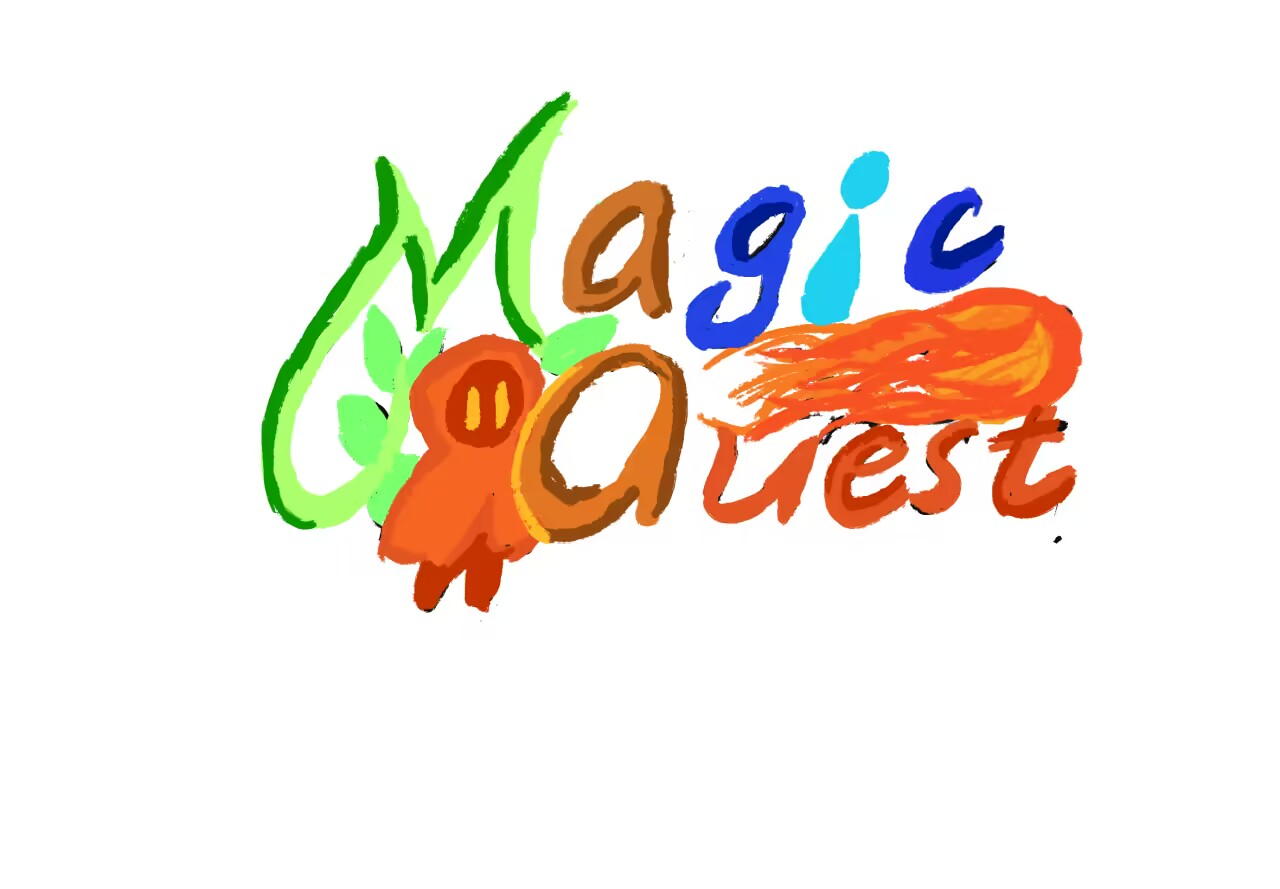 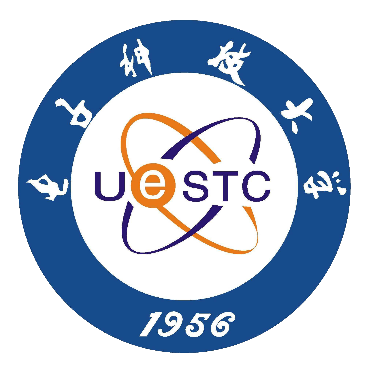 Proposed by TIEZ:
LI FANGBO 李放波
WANG YI 王懿
ZHENG YANG 郑洋
Purpose
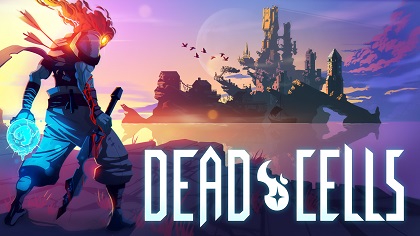 We want to build a 2D Rogue-like game that provides a feeling of achievement through collecting, challenging and exploring that switches between relaxing and intense mode.
Challenger
Collector
Explorer
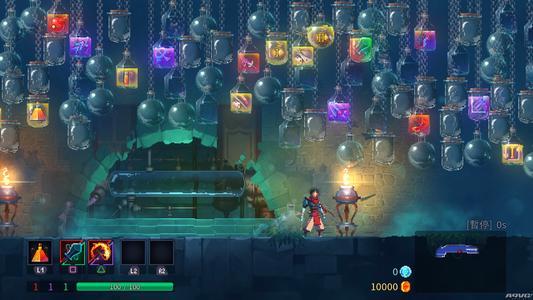 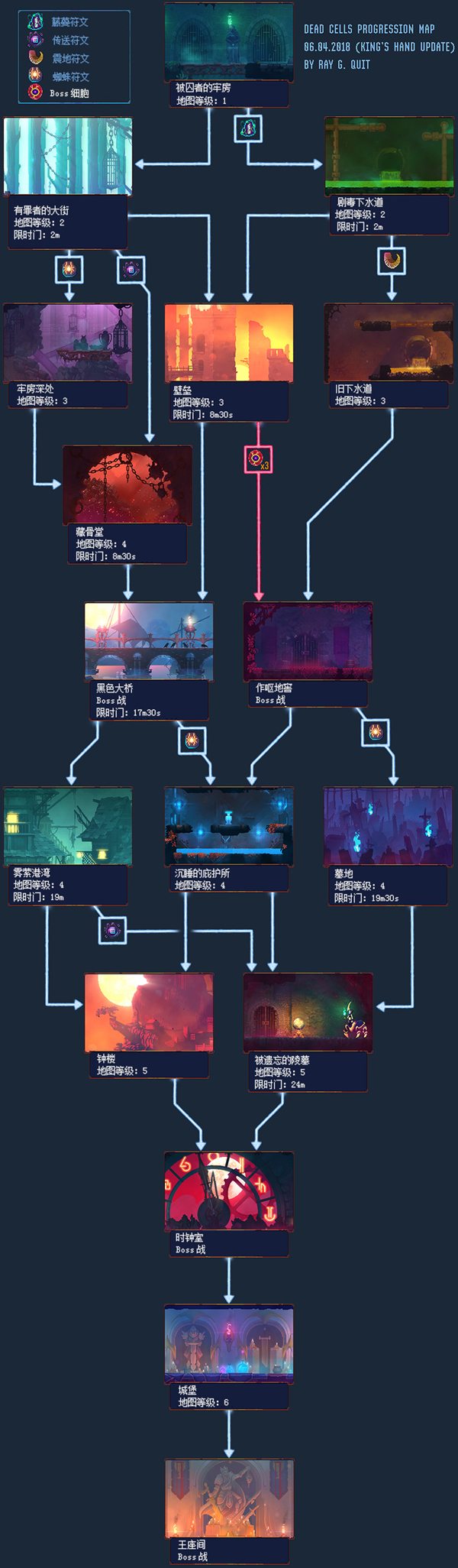 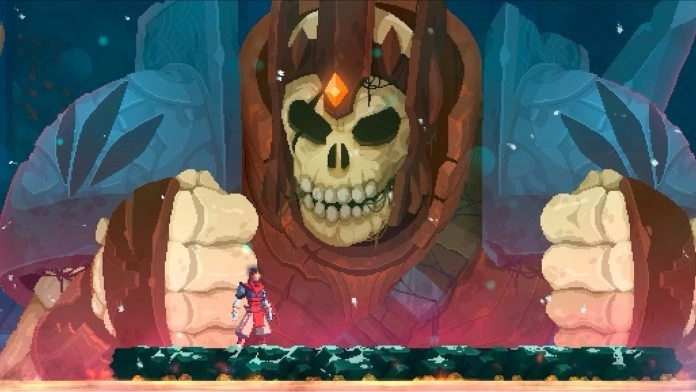 Achievement
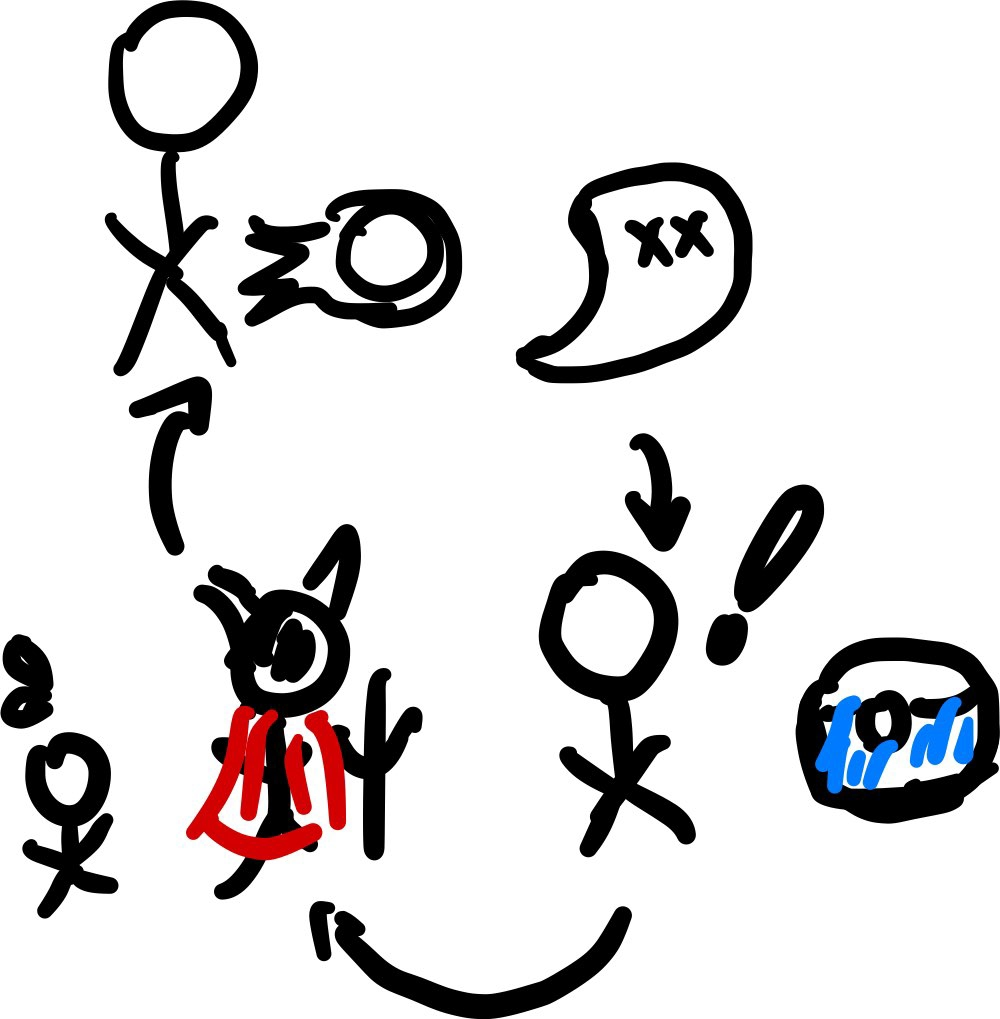 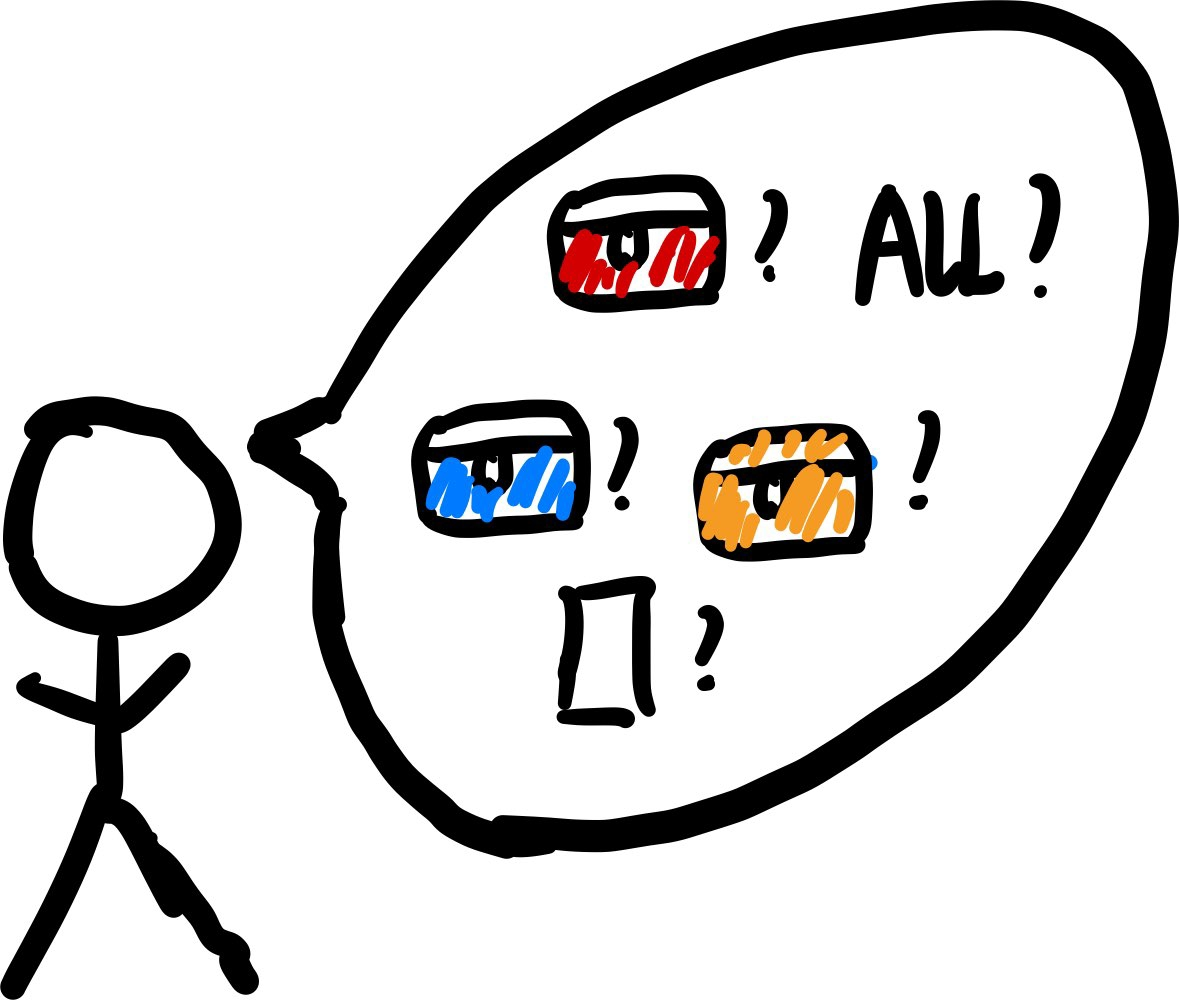 Collector
Explorer
Challenger
Win/Lose Condition
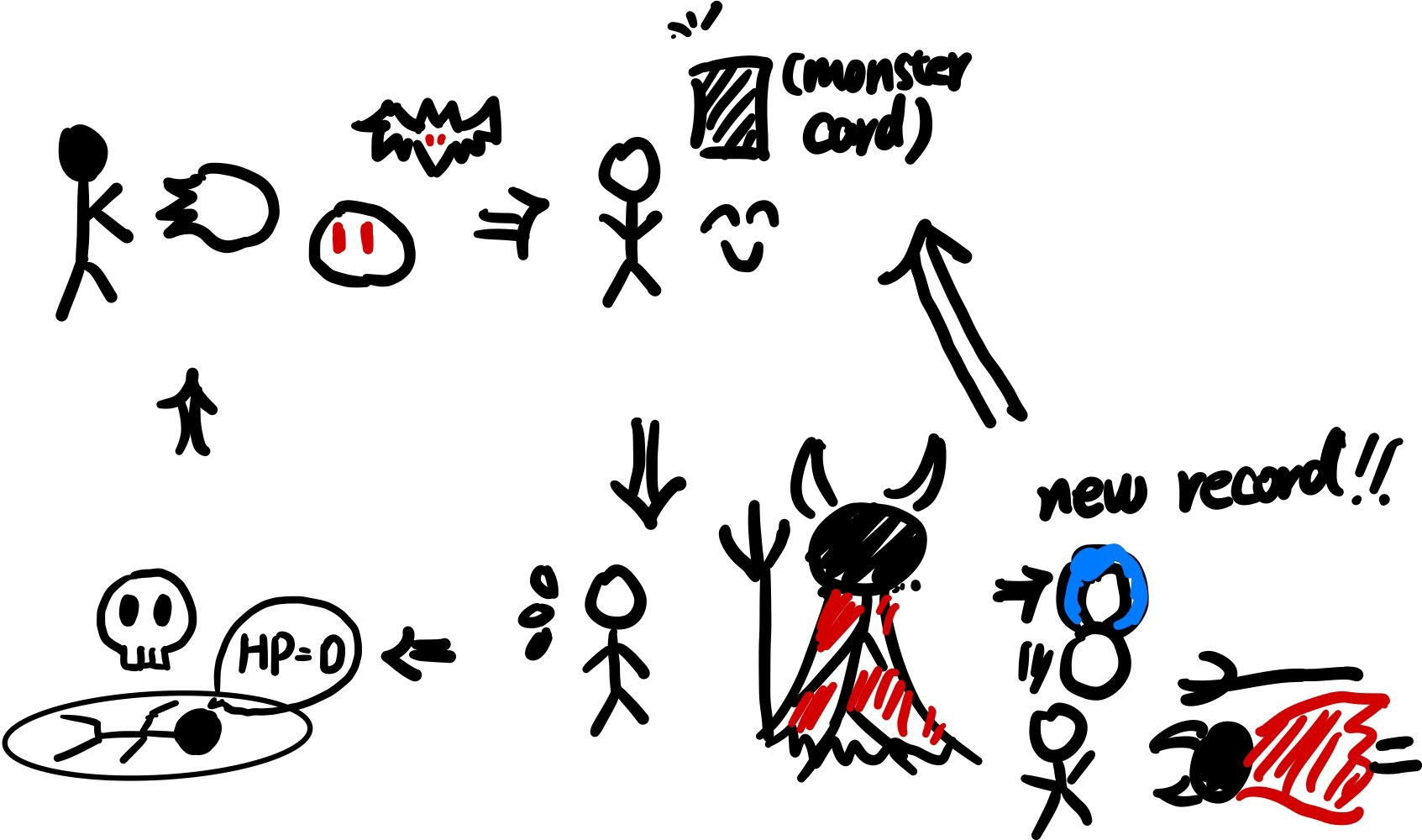 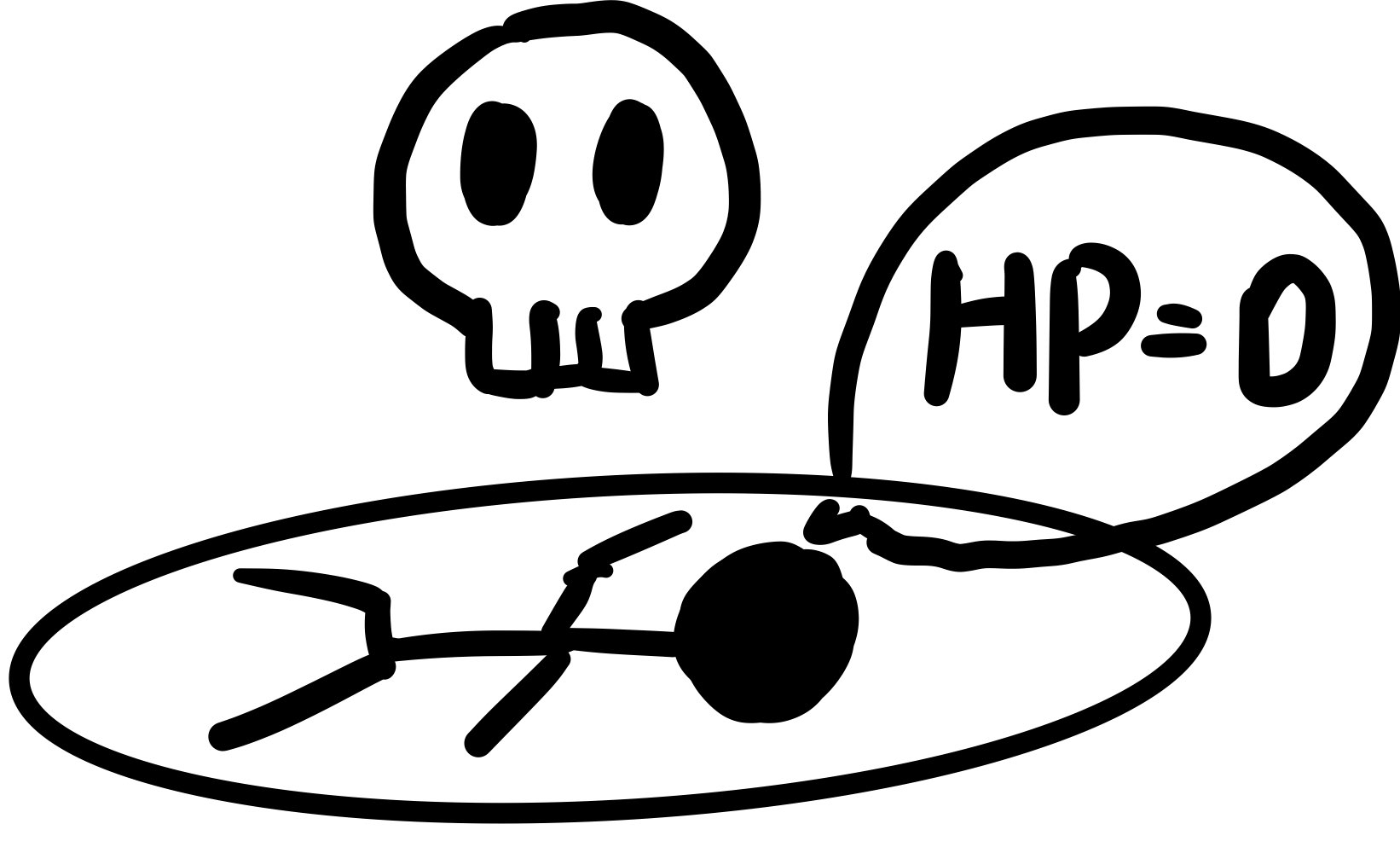 When the HeartPoint of the main character falls to zero, the main character “dies”.
However, the game has not a specific win condition, because it works as a loop. The reward players can get are different which will be later explained. At the picture, it’s challenging the Boss.
Lose
Specific Designed Logistics for Boss
Achievement
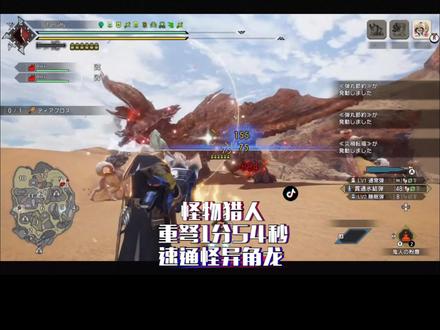 Beat the Challenging Boss as Fast as Possible
Record of the Time the Player to Beat the Boss
Restrict
-ed Source
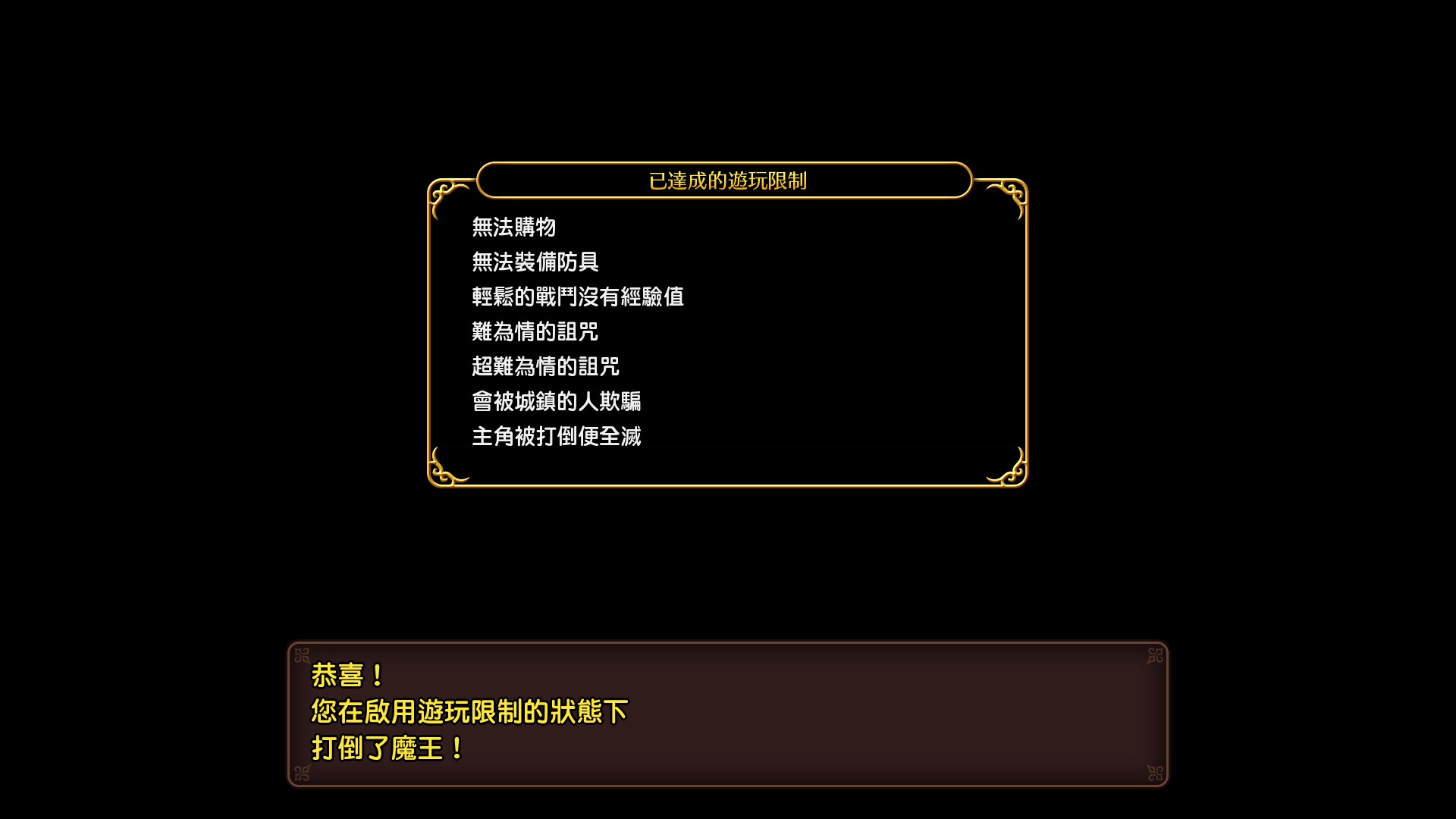 Honor for Particular Accomplishments
Attack Mechanism
Challenger
Achievement
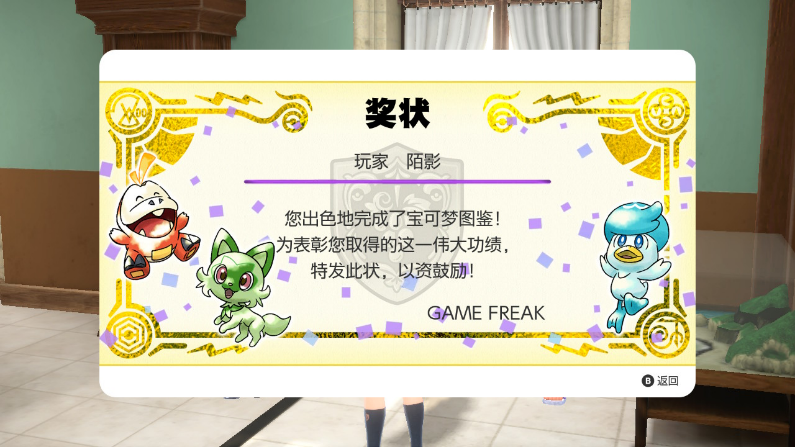 Monster Card
Collector All the Monster Cards
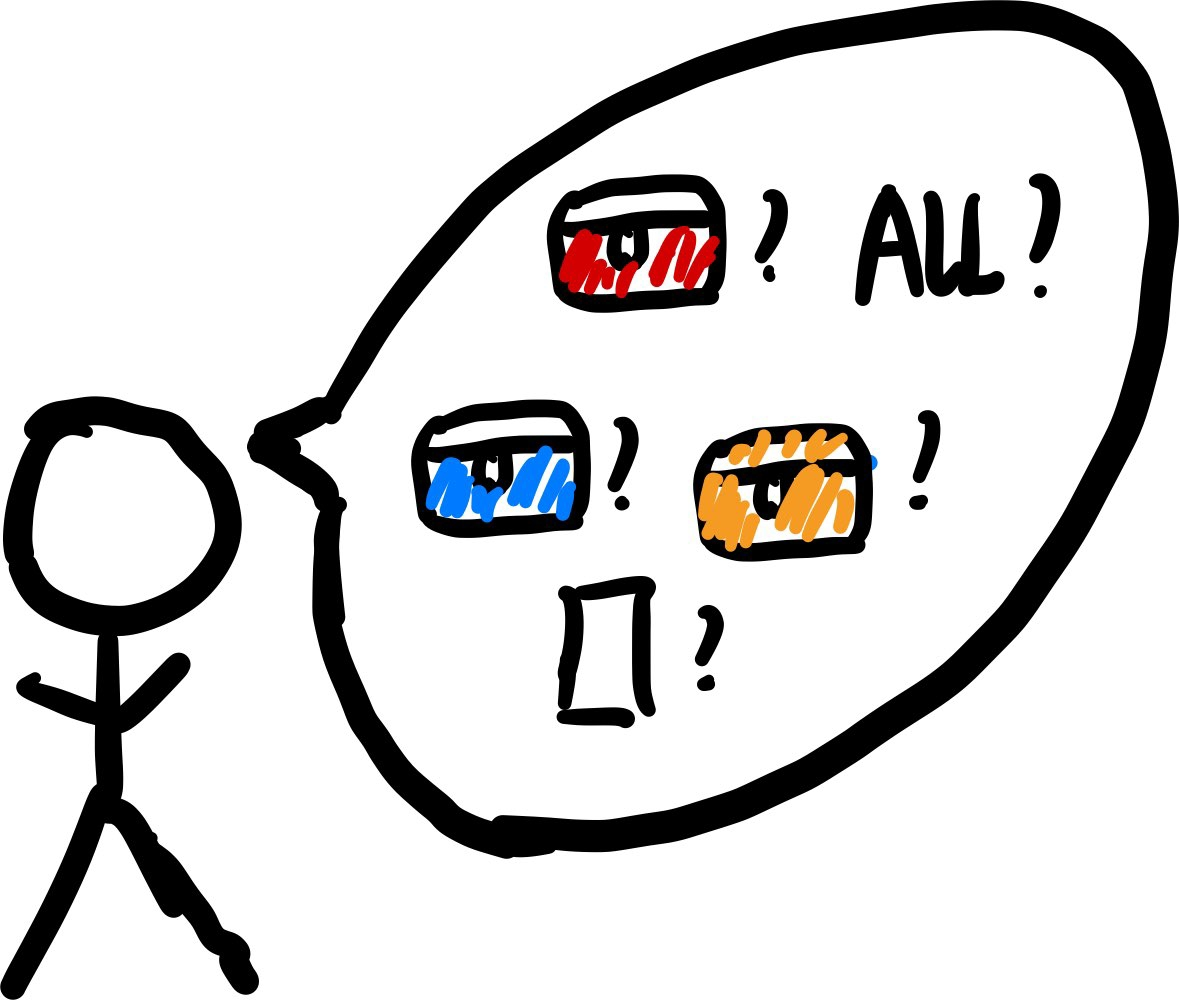 Element Reaction
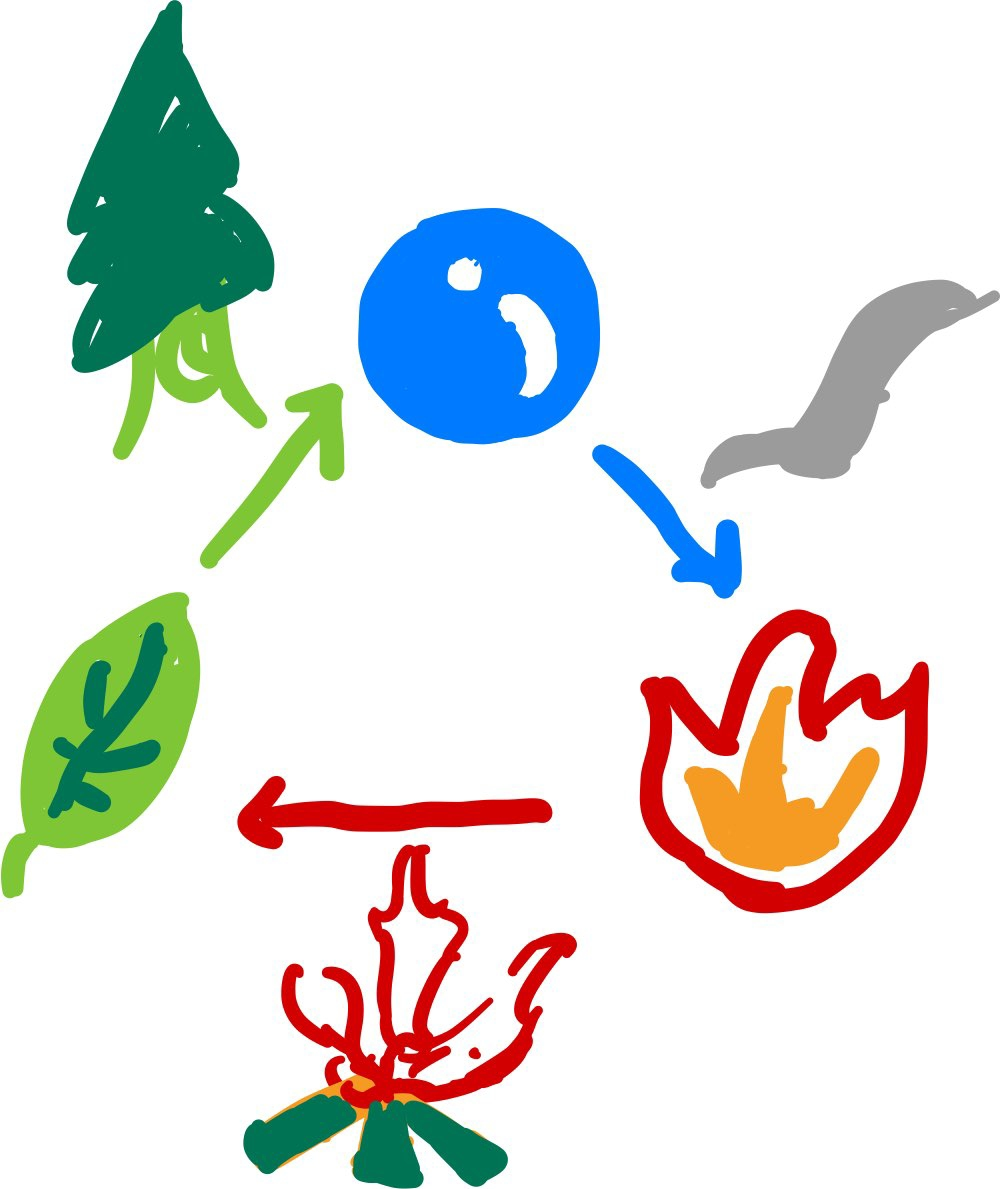 Find Out All the Combination of Elements
Search Every Corner of the Map
Puzzle
Collector
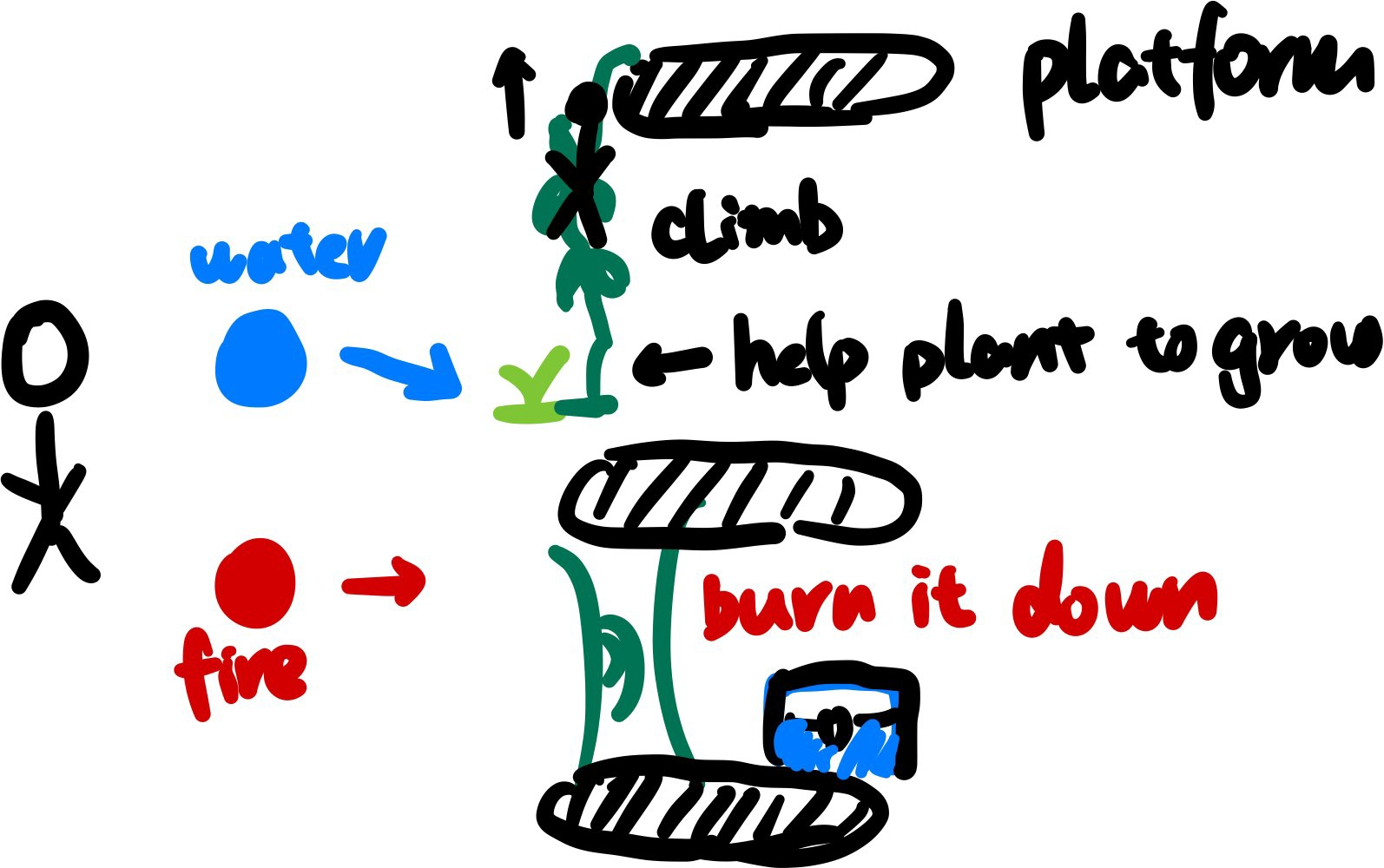 Achievement
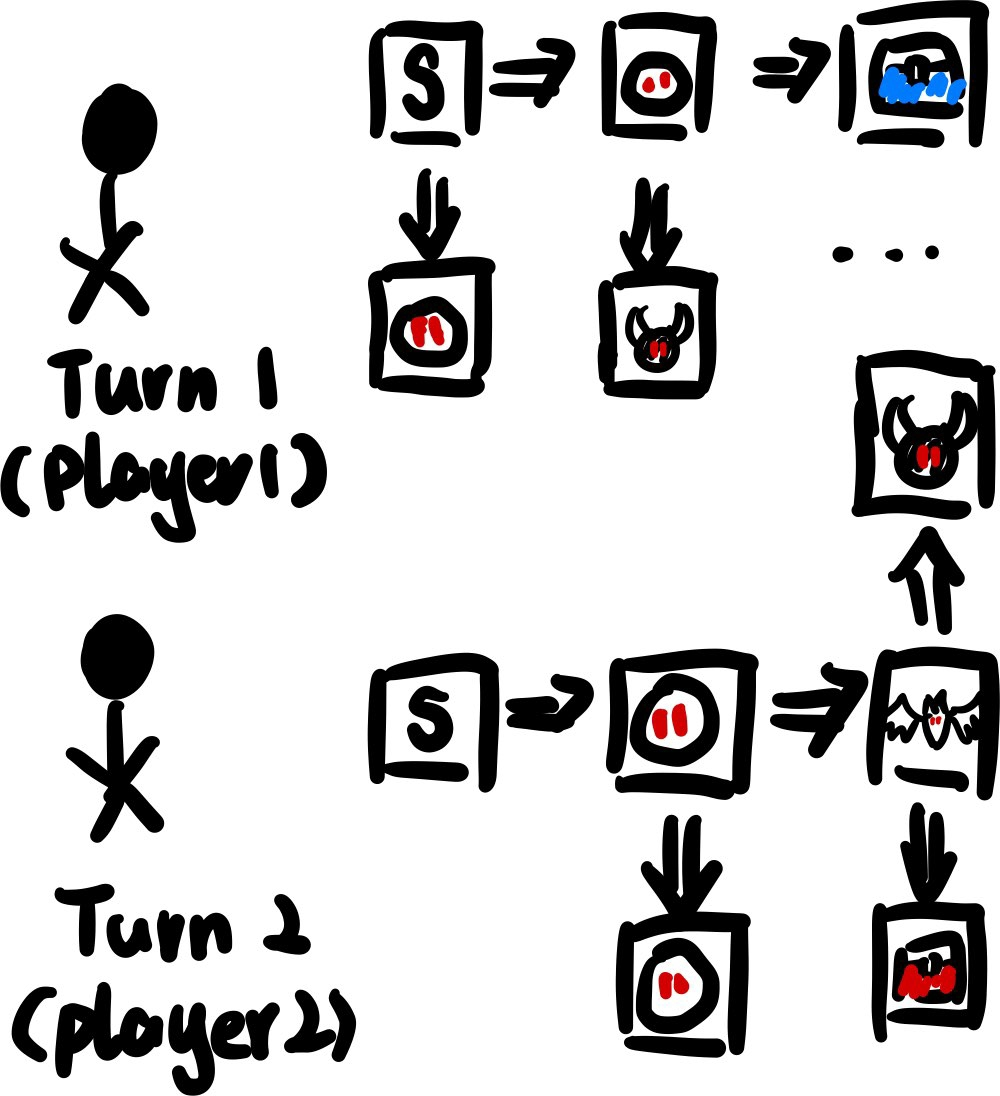 Dynamic Map
Try Refreshing Things of Game
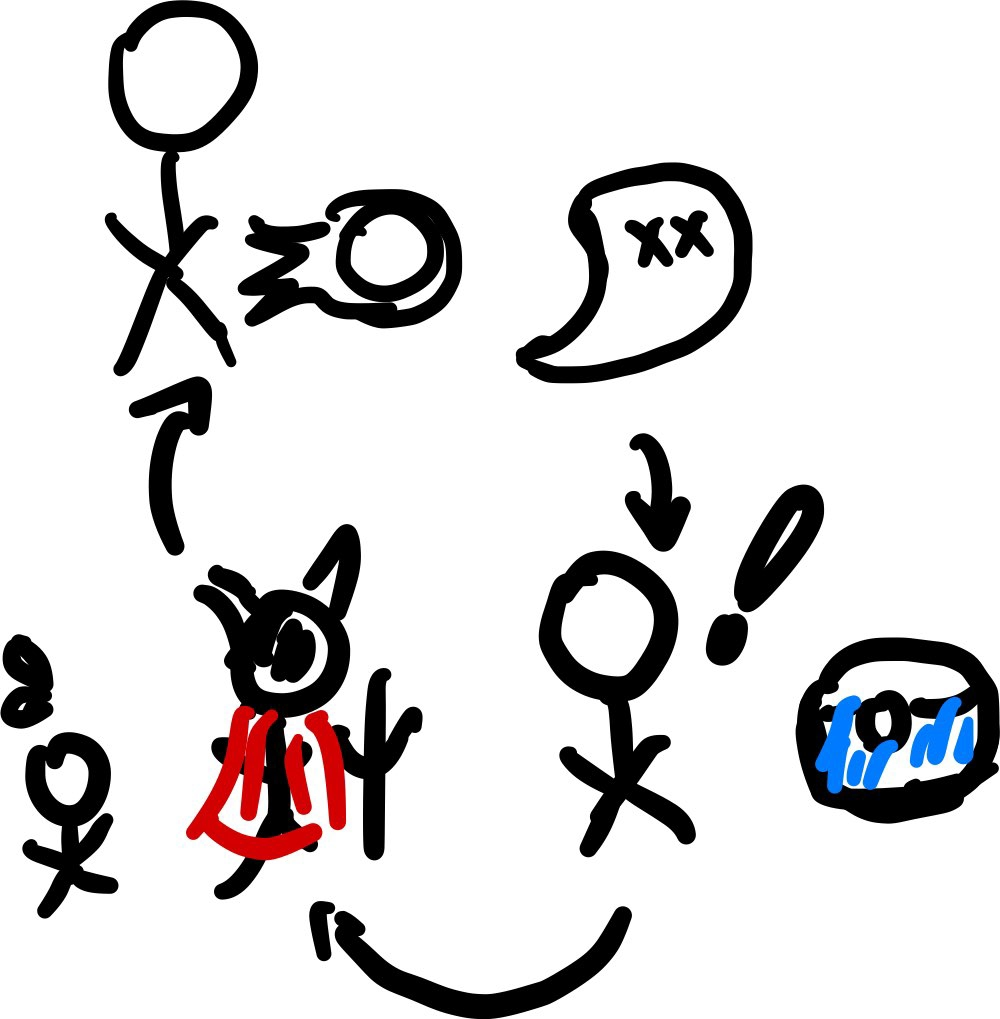 Summon System
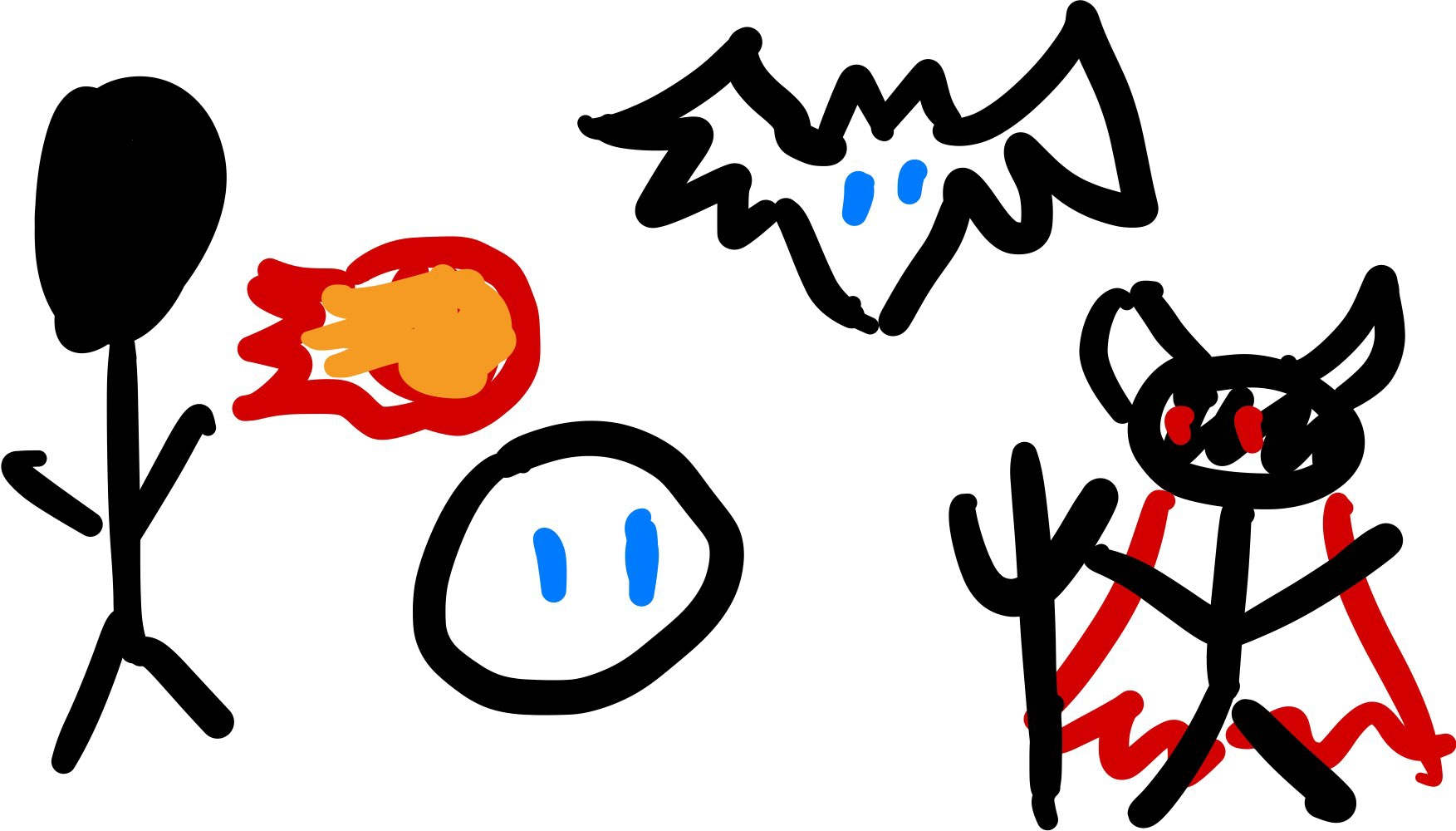 Complete The Game in an easy way
Explorer
Upgrade
Attack
Beat the Challenging Boss as Fast as Possible
Specific Designed Logistics for Boss
Element
...
...
Levelup
Puzzle
Complete The Game in an easy way
Summon System
Feature
Goal
System
Upgrade
Attack
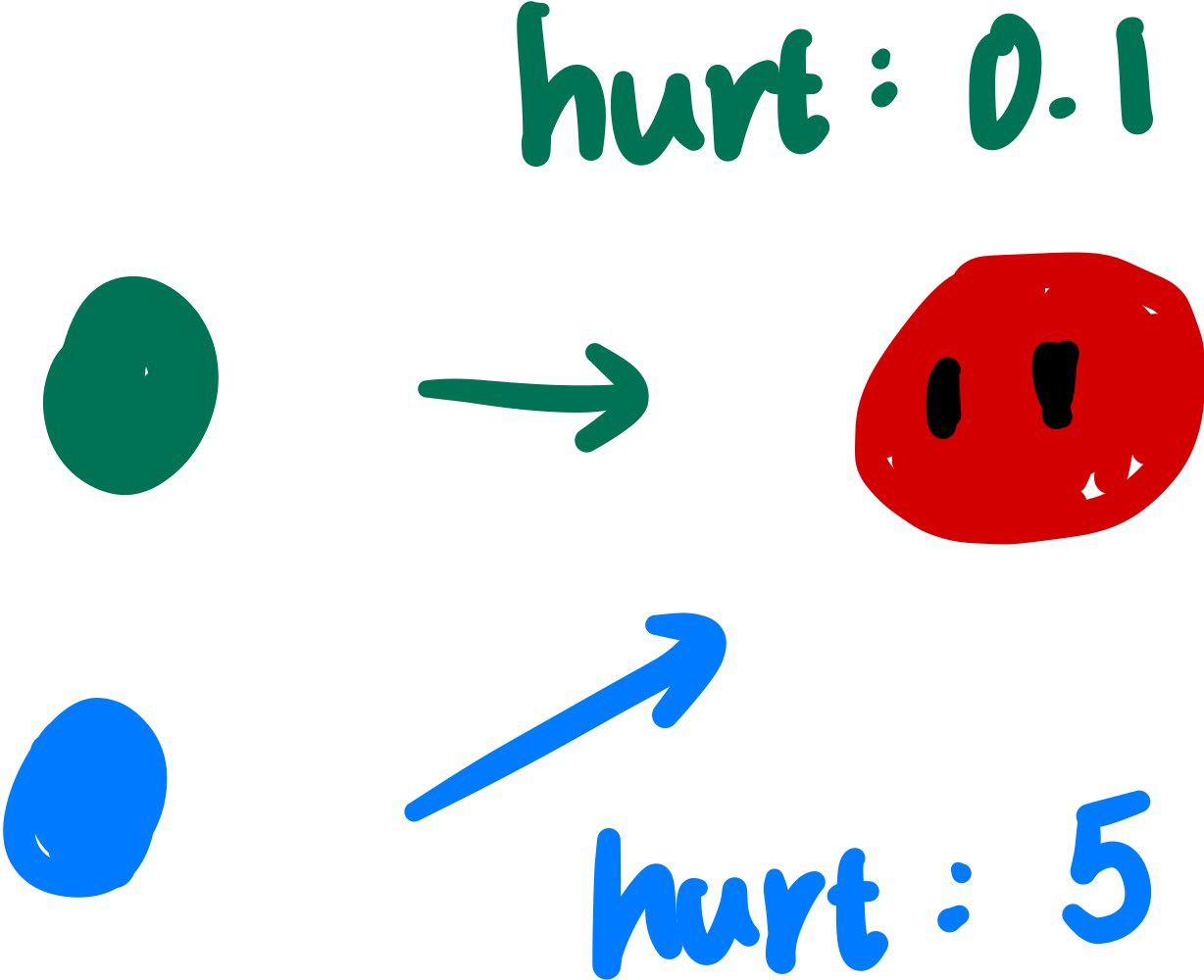 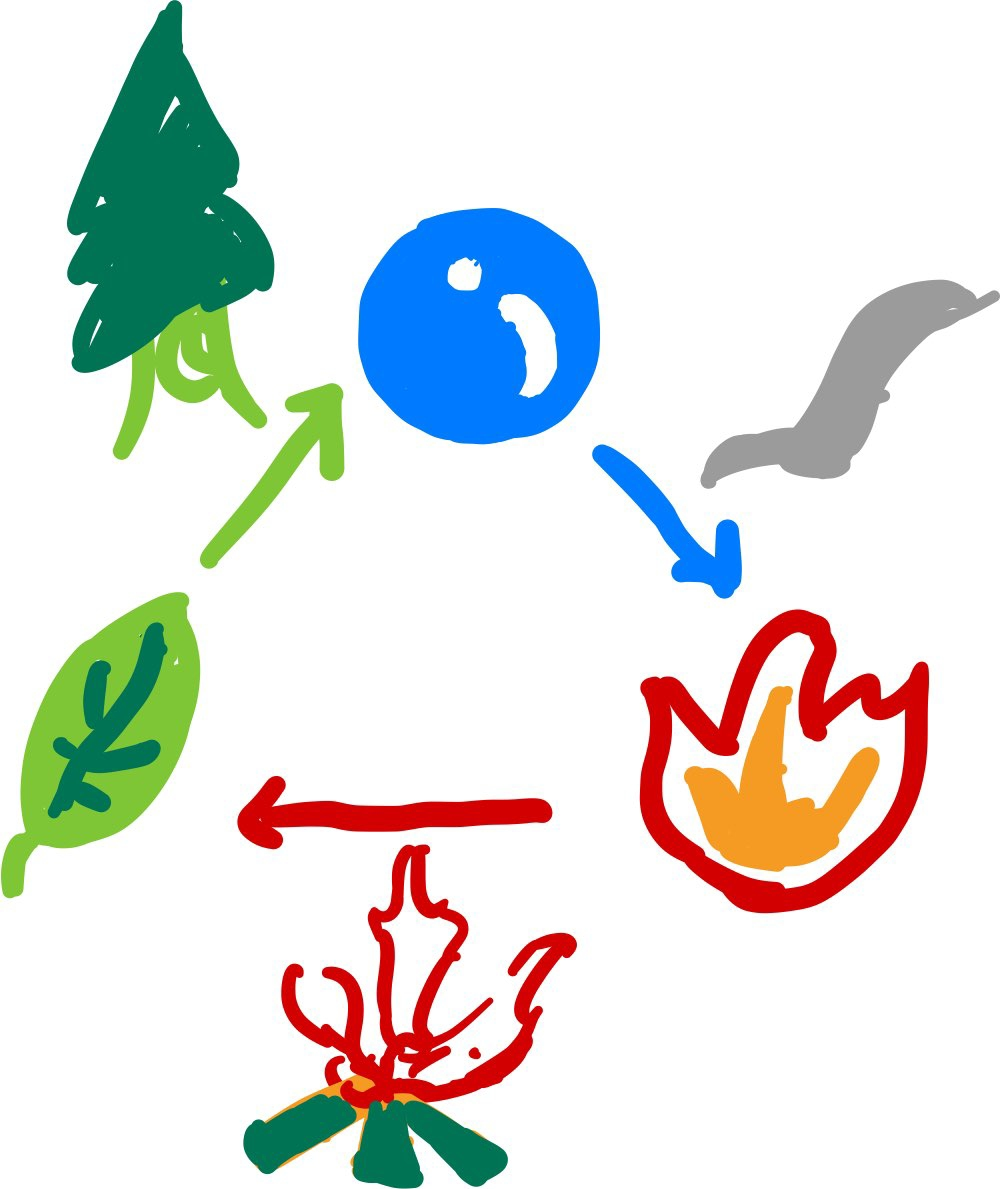 Element
Puzzle
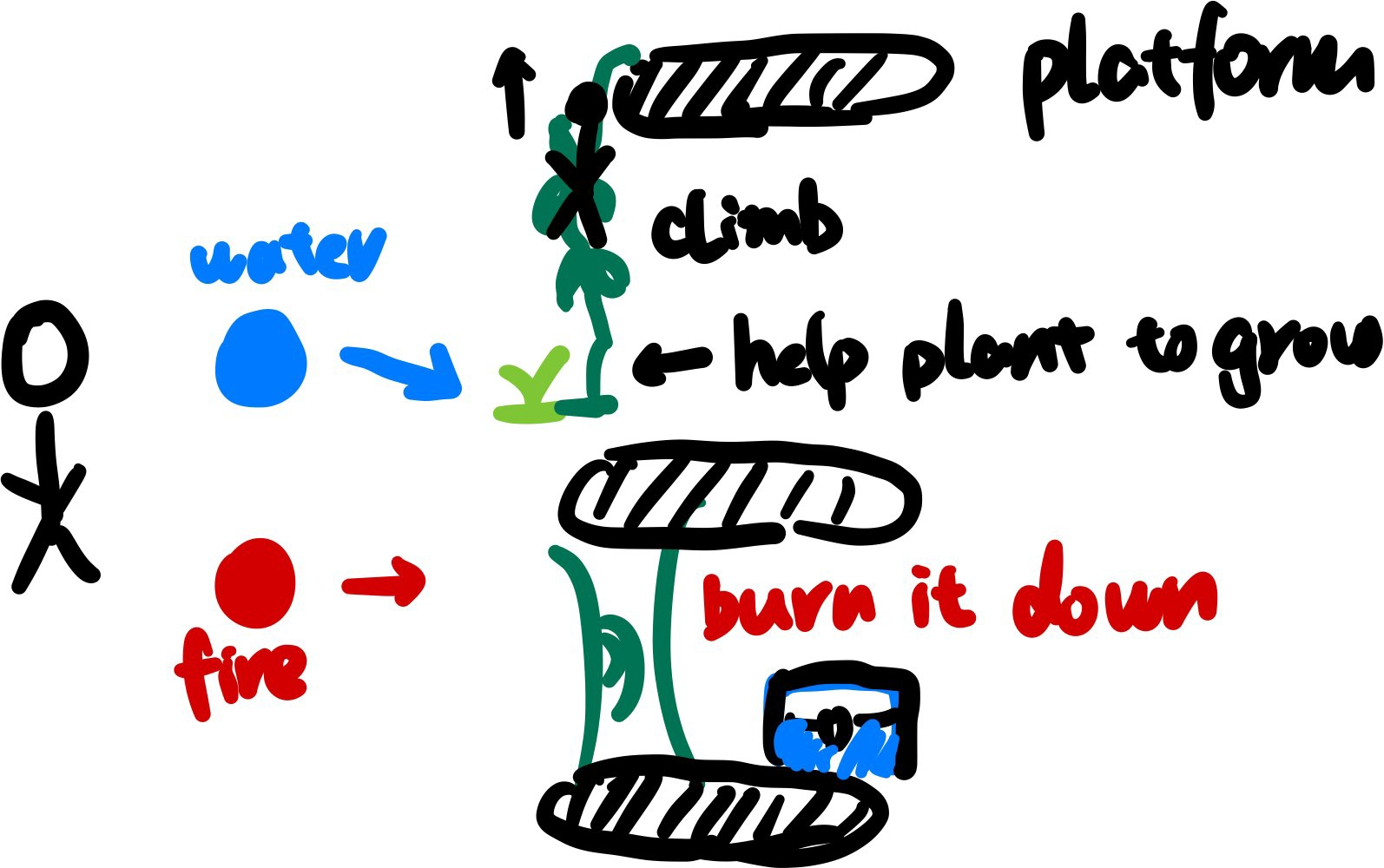 Originality
card collection, beckon, element interaction
Inspiration
魔法元素, 游戏王, 冒险岛, 死亡细胞, noita, 龙与地下城, dragon quest
Attraction
reasons that you play
refreshing combination of element interaction mechanism and monster collecting and summoning mechanism

reasons that you play again
break your record
gain honorary title for particular accomplishments
different map and experience every time